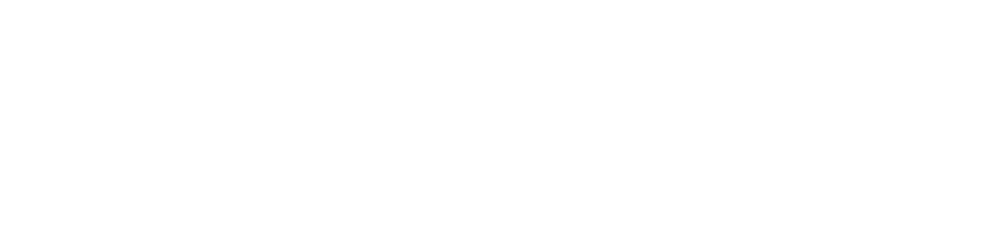 Sunday Morning
Psalm 91:1-16
Joshua Tapp
True Words Baptist Church – 1377 S. 20th St. Louisville, KY – TrueWordsBaptist.org
Psalm 91:1-6   He that dwelleth in the secret place of the most High shall abide under the shadow of the Almighty.  2 I will say of the LORD, He is my refuge and my fortress: my God; in him will I trust.  3 Surely he shall deliver thee from the snare of the fowler, and from the noisome pestilence.  4 He shall cover thee with his feathers, and under his wings shalt thou trust: his truth shall be thy shield and buckler.  5 Thou shalt not be afraid for the terror by night; nor for the arrow that flieth by day;  6 Nor for the pestilence that walketh in darkness; nor for the destruction that wasteth at noonday.
Psalm 91:7-11   A thousand shall fall at thy side, and ten thousand at thy right hand; but it shall not come nigh thee.  8 Only with thine eyes shalt thou behold and see the reward of the wicked.  9 Because thou hast made the LORD, which is my refuge, even the most High, thy habitation;  10 There shall no evil befall thee, neither shall any plague come nigh thy dwelling.  11 For he shall give his angels charge over thee, to keep thee in all thy ways.
Psalm 91:12-16   They shall bear thee up in their hands, lest thou dash thy foot against a stone.  13 Thou shalt tread upon the lion and adder: the young lion and the dragon shalt thou trample under feet.  14 Because he hath set his love upon me, therefore will I deliver him: I will set him on high, because he hath known my name.  15 He shall call upon me, and I will answer him: I will be with him in trouble; I will deliver him, and honour him.  16 With long life will I satisfy him, and shew him my salvation.
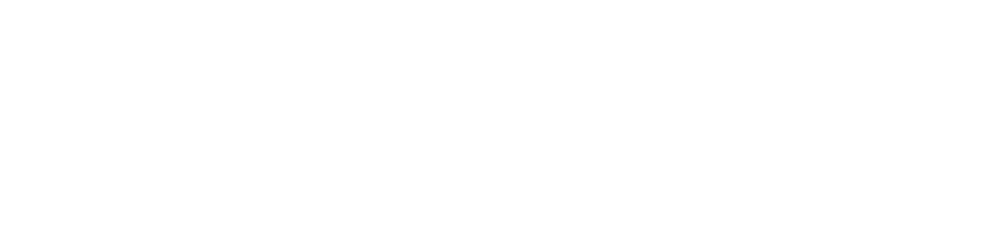 Title of the Sermon
The Shelter In The
Storm: The Secret Place
True Words Baptist Church – 1377 S. 20th St. Louisville, KY – TrueWordsBaptist.org
Psalm 91:1  He that dwelleth in the secret place of the most High shall abide under the shadow of the Almighty.
Psalm 91:1-2  He that dwelleth in the secret place of the most High shall abide under the shadow of the Almighty.  2 I will say of the LORD, He is my refuge and my fortress: my God; in him will I trust.
Psalm 91:3-5  Surely he shall deliver thee from the snare of the fowler, and from the noisome pestilence.  4 He shall cover thee with his feathers, and under his wings shalt thou trust: his truth shall be thy shield and buckler.  5 Thou shalt not be afraid for the terror by night; nor for the arrow that flieth by day;
Psalm 91:6-8  Nor for the pestilence that walketh in darkness; nor for the destruction that wasteth at noonday.  7 A thousand shall fall at thy side, and ten thousand at thy right hand; but it shall not come nigh thee.  8 Only with thine eyes shalt thou behold and see the reward of the wicked.
Psalm 91:9-10  Because thou hast made the LORD, which is my refuge, even the most High, thy habitation;  10 There shall no evil befall thee, neither shall any plague come nigh thy dwelling.
Psalm 91:11-13  For he shall give his angels charge over thee, to keep thee in all thy ways.  12 They shall bear thee up in their hands, lest thou dash thy foot against a stone.  13 Thou shalt tread upon the lion and adder: the young lion and the dragon shalt thou trample under feet.
Psalm 91:14-16  Because he hath set his love upon me, therefore will I deliver him: I will set him on high, because he hath known my name.  15 He shall call upon me, and I will answer him: I will be with him in trouble; I will deliver him, and honour him.  16 With long life will I satisfy him, and shew him my salvation.
Romans 10:13-14  For whosoever shall call upon the name of the Lord shall be saved.  14 How then shall they call on him in whom they have not believed? and how shall they believe in him of whom they have not heard? and how shall they hear without a preacher?
Matthew 4:6  And saith unto him, If thou be the Son of God, cast thyself down: for it is written, He shall give his angels charge concerning thee: and in their hands they shall bear thee up, lest at any time thou dash thy foot against a stone.
Psalm 91:11-12  For he shall give his angels charge over thee, to keep thee in all thy ways.  12 They shall bear thee up in their hands, lest thou dash thy foot against a stone.
Psalm 91:13  Thou shalt tread upon the lion and adder: the young lion and the dragon shalt thou trample under feet.
Psalm 91:14-16  Because he hath set his love upon me, therefore will I deliver him: I will set him on high, because he hath known my name.  15 He shall call upon me, and I will answer him: I will be with him in trouble; I will deliver him, and honour him.  16 With long life will I satisfy him, and shew him my salvation.
Matthew 6:6  But thou, when thou prayest, enter into thy closet, and when thou hast shut thy door, pray to thy Father which is in secret; and thy Father which seeth in secret shall reward thee openly.
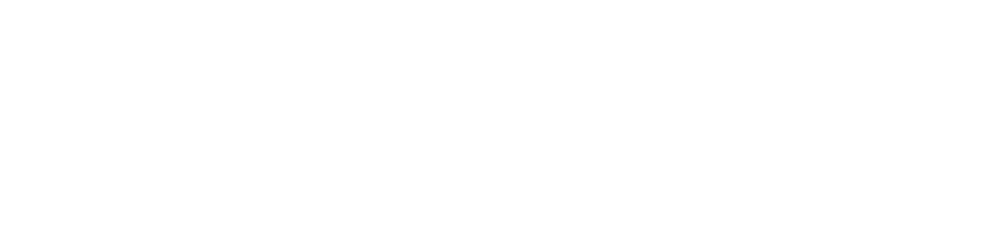 Visit Us:

TrueWordsBaptist.org
True Words Baptist Church – 1377 S. 20th St. Louisville, KY – TrueWordsBaptist.org